Федеральное государственное бюджетное образовательное учреждение высшего образования «Красноярский государственный медицинский университет» имени профессора В.Ф. Войно-Ясенецкого Министерства здравоохранения РоссийскойФередацииФармацевтический колледж
Тема: «Организация хранения товаров аптечного ассортимента»

Тюльпанова М.В.                  2020
План лекции
Нормативные документы, регламентирующие правила хранения ЛС и ИМН
 Общие требования к помещениям для хранения ЛС
 Особенности хранения лекарственного растительного сырья
 Особенности хранения дезинфицирующих средств
 Хранение изделий медицинского назначения.
Нормативные документы, регламентирующие правила хранения ЛС и ИМН.
Приказ Минздрава России от 31.08.2016 N 646н "Об утверждении Правил надлежащей практики хранения и перевозки лекарственных препаратов для медицинского применения"; 
Приказ Минздравсоцразвития РФ от 23.08.2010 N 706н (ред. от 28.12.2010) "Об утверждении Правил хранения лекарственных средств"; 
 Приказ Минздрава РФ от 13.11.1996 N 377 (ред. от 23.08.2010) "Об утверждении Инструкции по организации хранения в аптечных учреждениях различных групп лекарственных средств и изделий медицинского назначения" (Зарегистрировано в Минюсте РФ 22.11.1999); 
Постановление Правительства РФ от 31.12.2009 N 1148 (ред. от 29.12.2016) "О порядке хранения наркотических средств, психотропных веществ и их прекурсоров"
Общие требования к помещениям для хранения ЛС
Площадь аптечных помещений должна быть разделена на зоны (или иметь отдельные помещения), предназначенные для выполнения следующих функций:

 а) приемки лекарственных препаратов; 
б) хранения лекарственных препаратов, требующих специальных условий;
 в) хранения выявленных фальсифицированных, недоброкачественных, контрафактных лекарственных препаратов, а также лекарственных препаратов с истекшим сроком годности; 
г) карантинного хранения лекарственных препаратов, в отношении которых не принято решение о дальнейшем обращении, или лекарственные препараты, обращение которых приостановлено, а также возвращенные субъекту обращения.
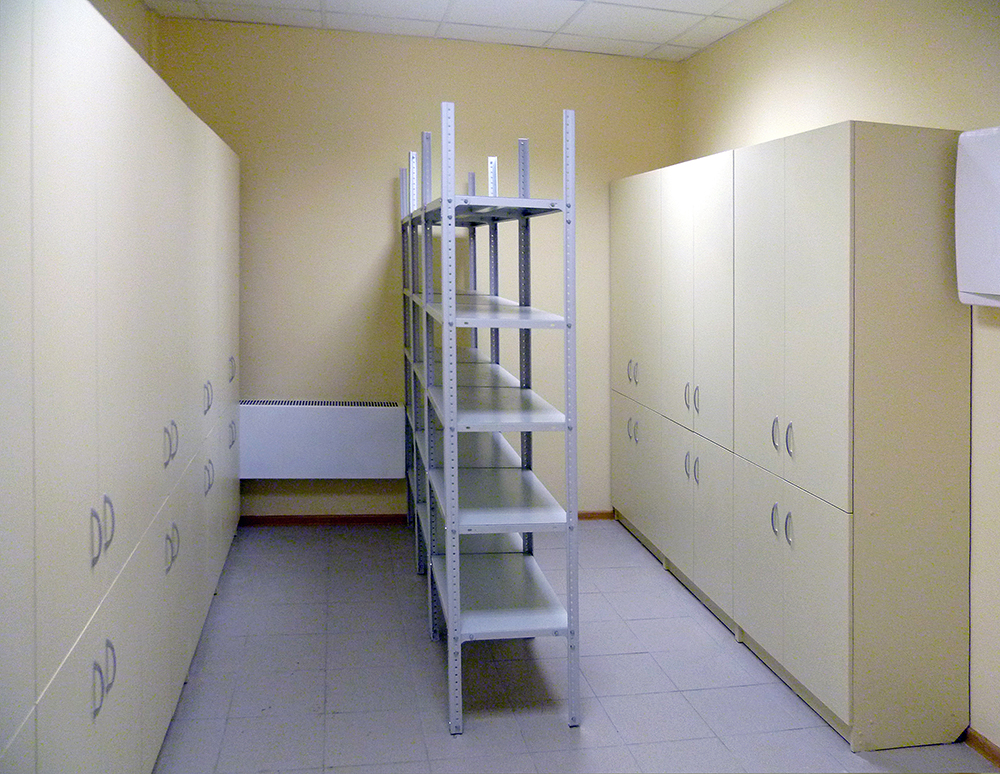 Требования к помещениям и зонам, используемым для хранения лекарственных препаратов:
должны быть освещены;
 в помещениях и (или) зонах должны поддерживаться температурные режимы хранения и влажность, соответствующие условиям хранения, указанным в нормативной документации, составляющей регистрационное досье лекарственного препарата, инструкции по медицинскому применению лекарственного препаратов и на упаковке лекарственного препарата. 
отделка помещений (внутренние поверхности стен, потолков) для хранения лекарственных препаратов должна допускать возможность проведения влажной уборки и исключать накопление пыли.
помещения для хранения лекарственных препаратов должны обеспечивать защиту от проникновения насекомых, грызунов или других животных;
Оборудования помещений хранения ЛС
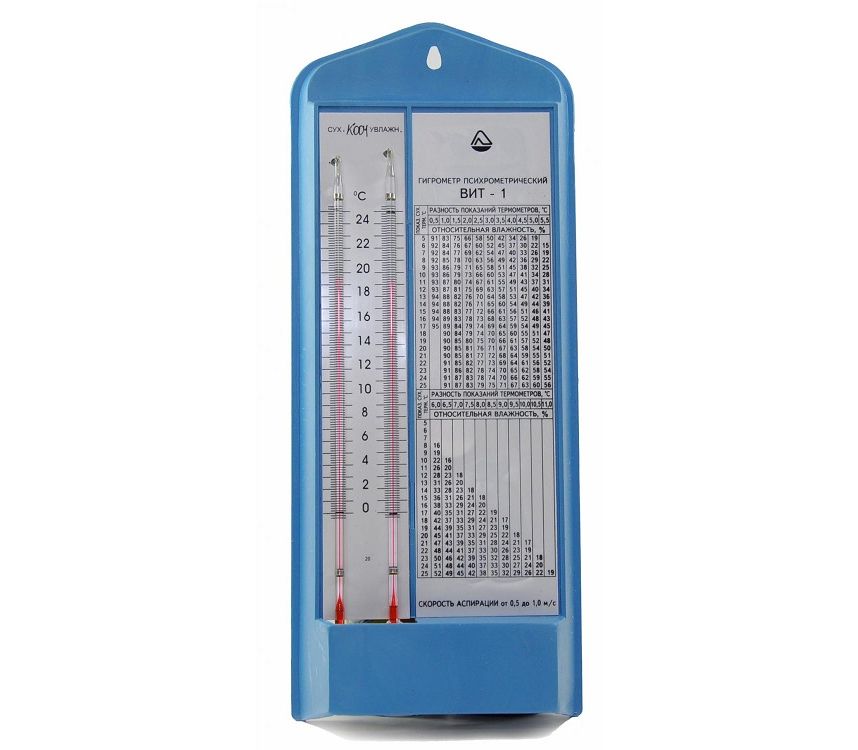 а) система кондиционирования; 
б) холодильные камеры и (или) холодильники; 
в) охранная и пожарная сигнализация; 
г) система контроля доступа; 
д) вентиляционная система; 
е) термогигрометры (психрометры) и иное оборудование, используемое для регистрации температуры и влажности.
Запрещается !
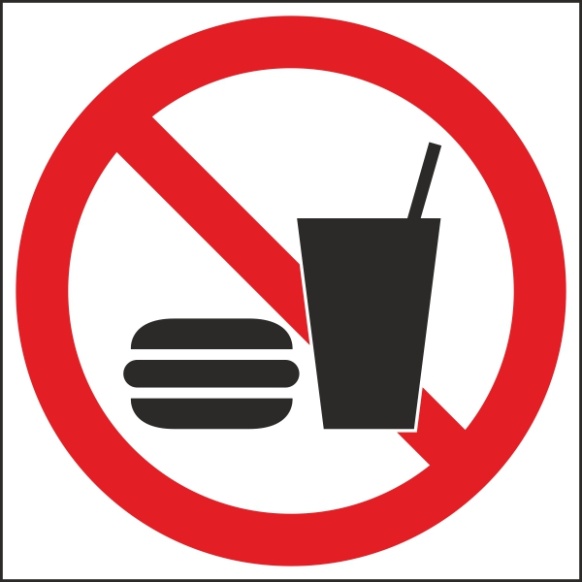 В помещениях для хранения лекарственных препаратов запрещается: 
- хранение пищевых продуктов, табачных изделий, напитков, за исключением питьевой воды, а также лекарственных препаратов, предназначенных для личного использования работниками субъекта обращения лекарственных препаратов. 
- допускать лиц, не имеющих права доступа, определенного стандартными операционными процедурами
.
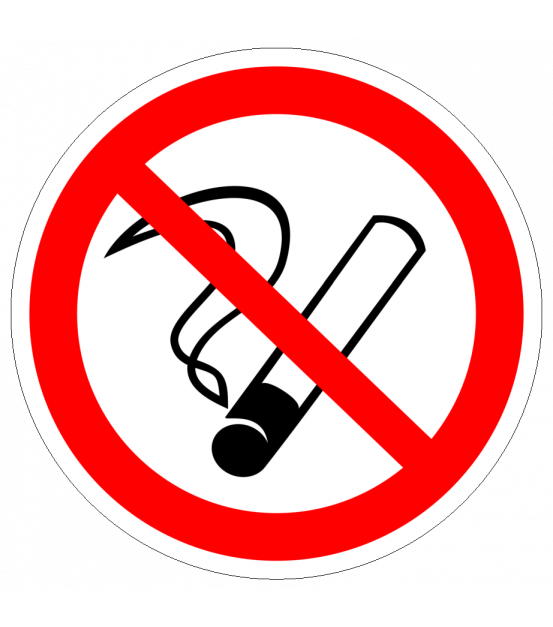 Особенности хранения лекарственного растительного сырья
Лекарственное растительное сырье должно храниться в сухом, хорошо вентилируемом помещении в хорошо закрытой таре, в аптеках - стеклянной, металлической, в ящиках с крышкой, на складах - в тюках или закрытых ящиках на стеллажах.
 Резаное сырье хранят в тканевых мешках, порошки - в двойных мешках: внутренний - бумажный, многослойный, наружный - тканевый, картонных упаковках. В зависимости от физико-химических свойств лекарственного растительного сырья допускается упаковка из полимерных материалов. 
 Лекарственное растительное сырье, содержащее эфирные масла, хранят изолированно в хорошо укупоренной таре. 
Некоторые гигроскопические травы, листья и плоды необходимо хранить в стеклянной или металлической таре хорошо укупоренными (например, листья наперстянки, почечный чай и др.). 
При хранении высушенных сочных плодов, для предотвращения порчи их амбарными вредителями, рекомендуется помещать в ящики с плодами флакон с хлороформом, в пробку которого вставлена трубочка для улетучивания паров хлороформа. Хлороформ добавляют по мере его улетучивания.
 Готовые лекарственные растительные сборы хранят в аптеках и аптечных складах с соблюдением вышеуказанных общих правил.
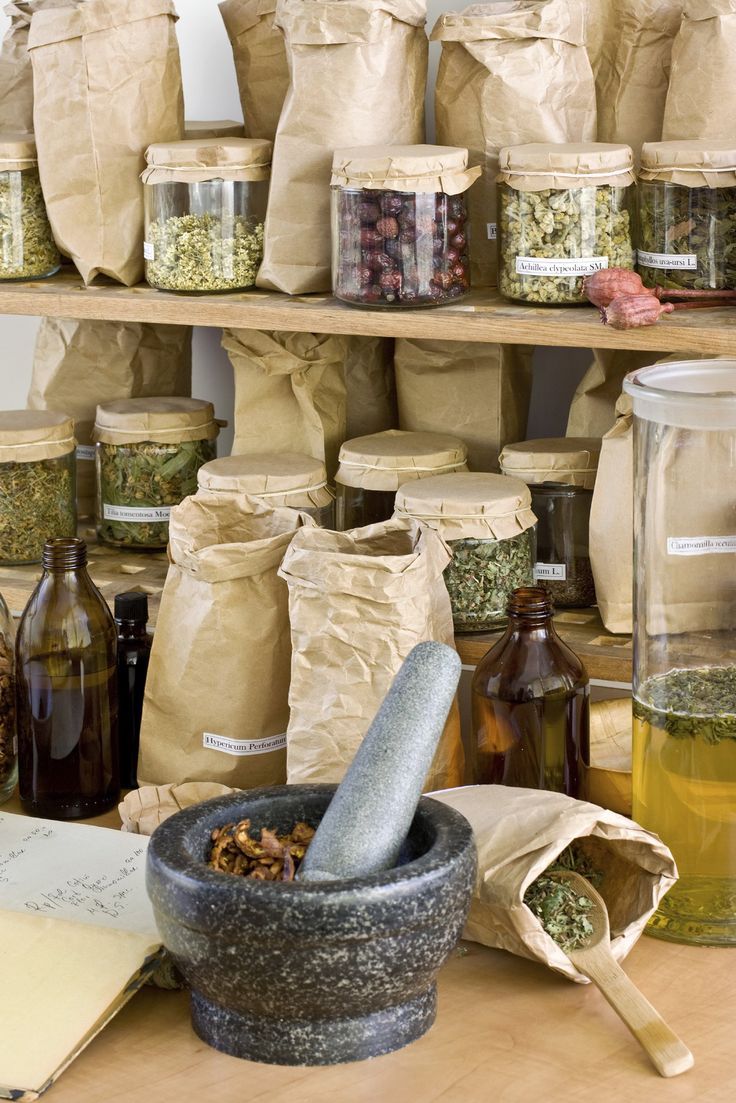 Лекарственное растительное сырье должно подвергаться периодическому контролю в соответствии с требованиями ГФ. Трава, корни, корневища, семена, плоды, утратившие нормальную окраску, запах и требуемое количество действующих веществ, а также пораженные плесенью, амбарными вредителями, в зависимости от степени поражения, либо бракуют, либо после переработки и контроля используют.
 Особое внимание при хранении следует уделить лекарственному растительному сырью, содержащему сердечные гликозиды. Для них ГФ установлены более строгие сроки хранения и повторного переконтроля на содержание биологической активности. 
Ядовитое и сильнодействующее лекарственное растительное сырье хранят в отдельном помещении или отдельном шкафу под замком.
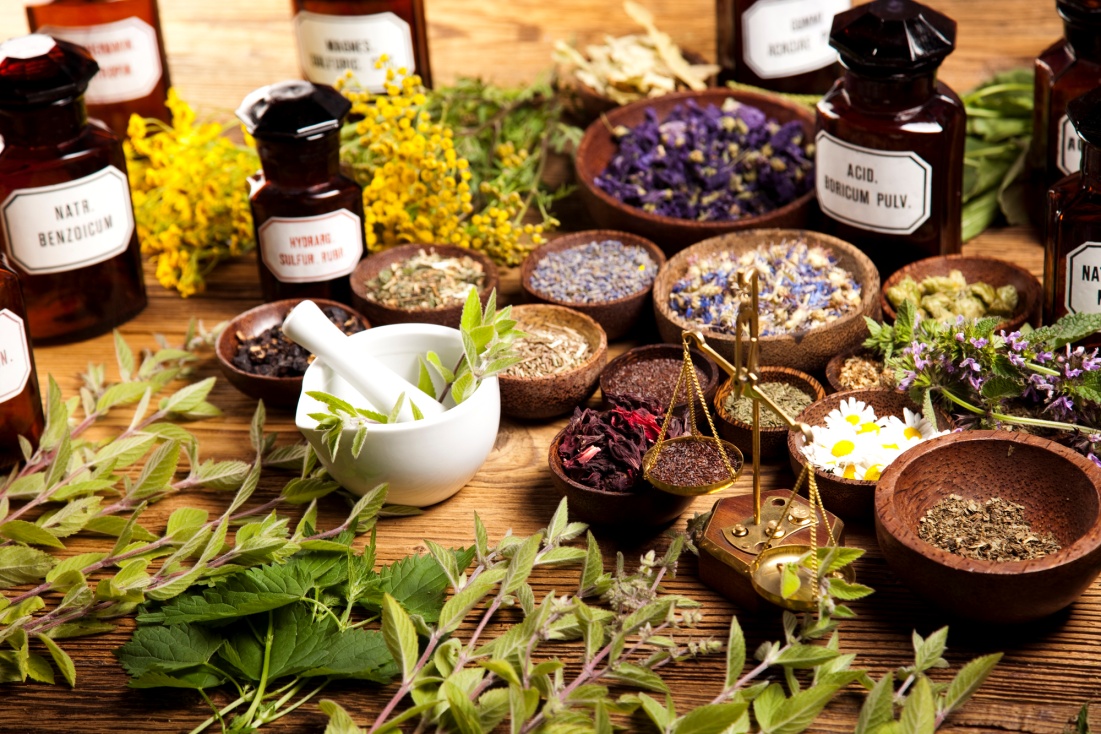 Особенности хранения дезинфицирующих средств
Дезинфицирующие средства (хлорамин Б и др.) следует хранить в герметично укупоренной таре, в защищенном от света прохладном месте, в изолированном помещении, вдали от помещений хранения пластмассовых, резиновых и металлических изделий, от помещений получения дистиллированной воды.
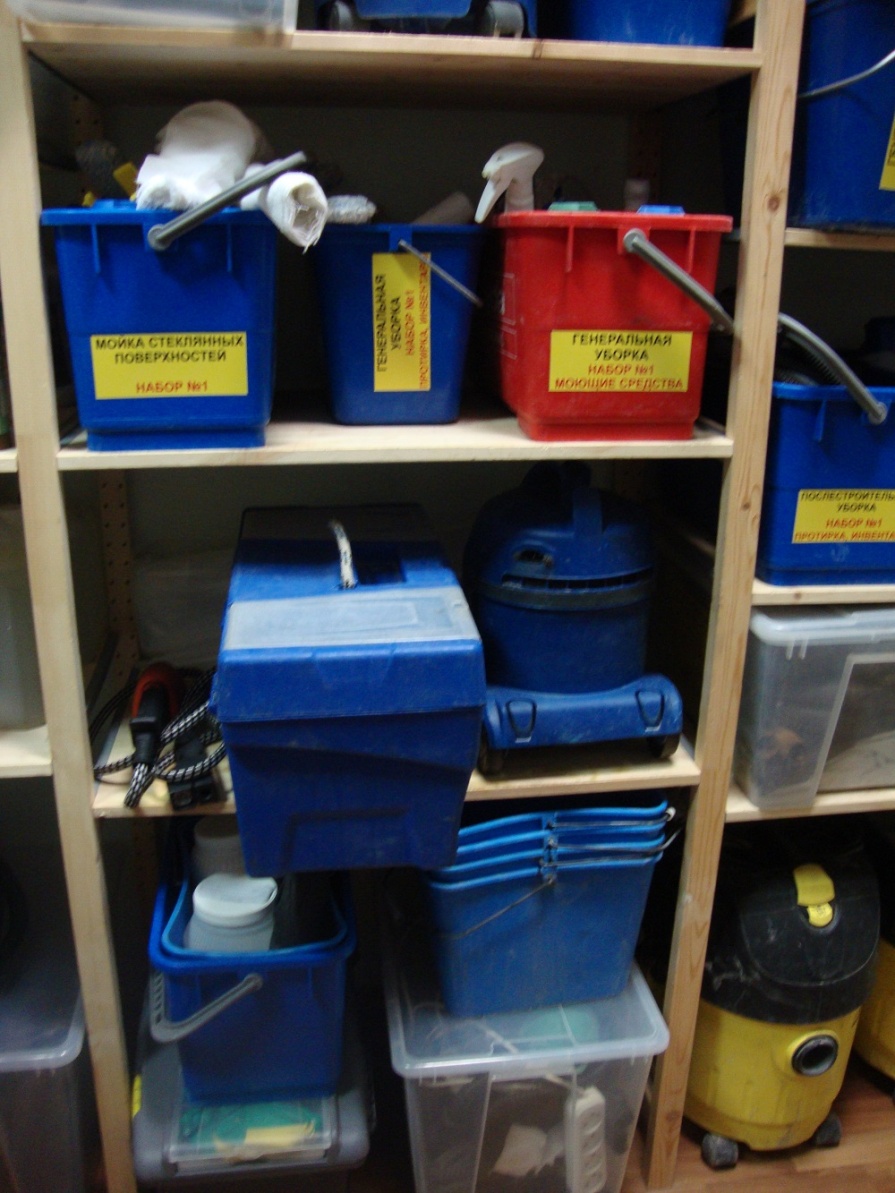 Хранение изделий медицинского назначения
Резиновые изделия 
Для наилучшего сохранения резиновых изделий в помещениях хранения необходимо создать: 
-защиту от света, особенно прямых солнечных лучей, высокой (более 20 град.С) и низкой (ниже 0 град.С) температуры воздуха; текучего воздуха (сквозняков, механической вентиляции); механических повреждений (сдавливания, сгибания, скручивания, вытягивания и т.п.); 
 -для предупреждения высыхания, деформации и потери их эластичности, относительную влажность не менее 65%; 
 -изоляцию от воздействия агрессивных веществ (йод, хлороформ, хлористый аммоний, лизол, формалин, кислоты, органические растворители, смазочных масел и щелочей, хлорамин Б, нафталин); 
-условия хранения вдали от нагревательных приборов (не менее 1 м)
Помещения хранения резиновых изделий
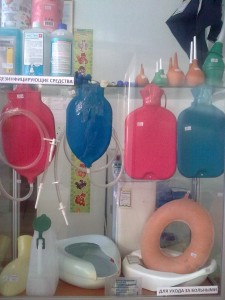 Помещения хранения резиновых изделий должны располагаться не на солнечной стороне. 
Для поддержания в сухих помещениях повышенной влажности рекомендуется ставить сосуды с 2% водным раствором карболовой кислоты. 
В помещениях, шкафах рекомендуется ставить стеклянные сосуды с углекислым аммонием, способствующим сохранению эластичности резины. 
 При размещении резиновых изделий в помещениях хранения необходимо полностью использовать весь его объем. Это предотвращает вредное влияние избыточного кислорода воздуха.
 Однако резиновые изделия (кроме пробок) нельзя укладывать в несколько слоев, так как предметы, находящиеся в нижних слоях, сдавливаются и слеживаются.
Шкафы для хранения медицинских резиновых изделий
Шкафы для хранения резиновых изделий в лежачем положении (бужи, катетеры, пузыри для льда, перчатки и т.п.), оборудуются выдвижными ящиками с таким расчетом, чтобы в них можно было размещать предметы на всю длину, свободно, не допуская их сгибов, сплющивания, скручивания и т.п.;
Шкафы для хранения изделий в подвешенном состоянии (жгутов, зондов, ирригаторной трубки), оборудуются вешалками, расположенными под крышкой шкафа. Вешалки должны быть съемными с тем, чтобы их можно было вынимать с подвешенными предметами. Для укрепления вешалок устанавливаются накладки с выемками.
Некоторые виды резиновых изделий, требующих специальных условий хранения:
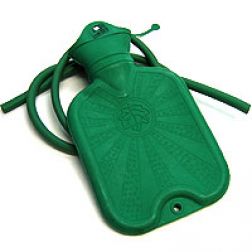 Круги подкладные, грелки резиновые, пузыри для льда рекомендуется хранить слегка надутыми, резиновые трубки хранятся со вставленными на концах пробками;
-Съемные резиновые части приборов должны храниться отдельно от частей, сделанных из другого материала; 
-Изделия, особо чувствительные к атмосферным факторам - эластичные катетеры, бужи, перчатки, напальчники, бинты резиновые и т.п. хранят в плотно закрытых коробках, густо пересыпанных тальком.
- Резиновые бинты хранят в скатанном виде пересыпанные тальком по всей длине;
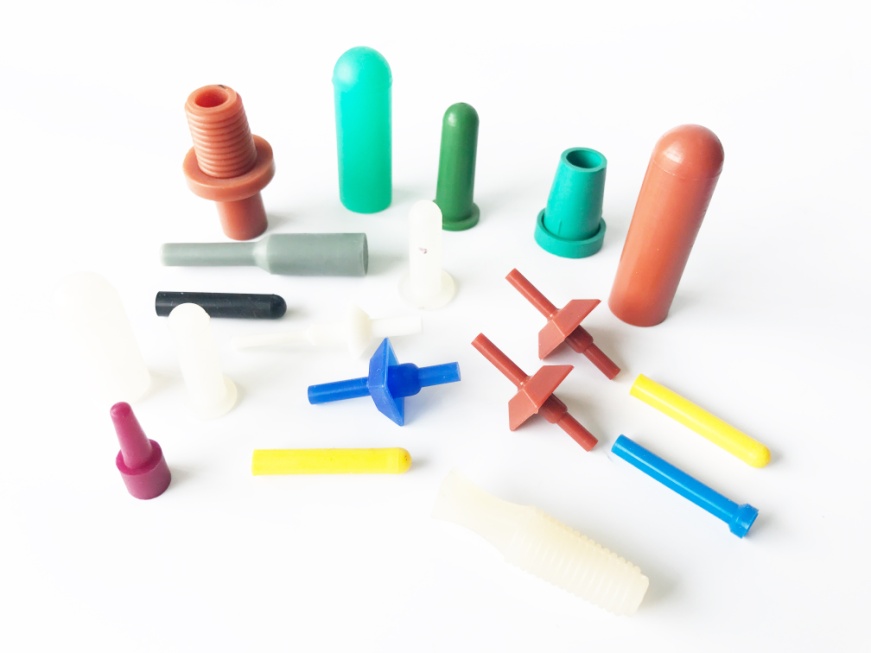 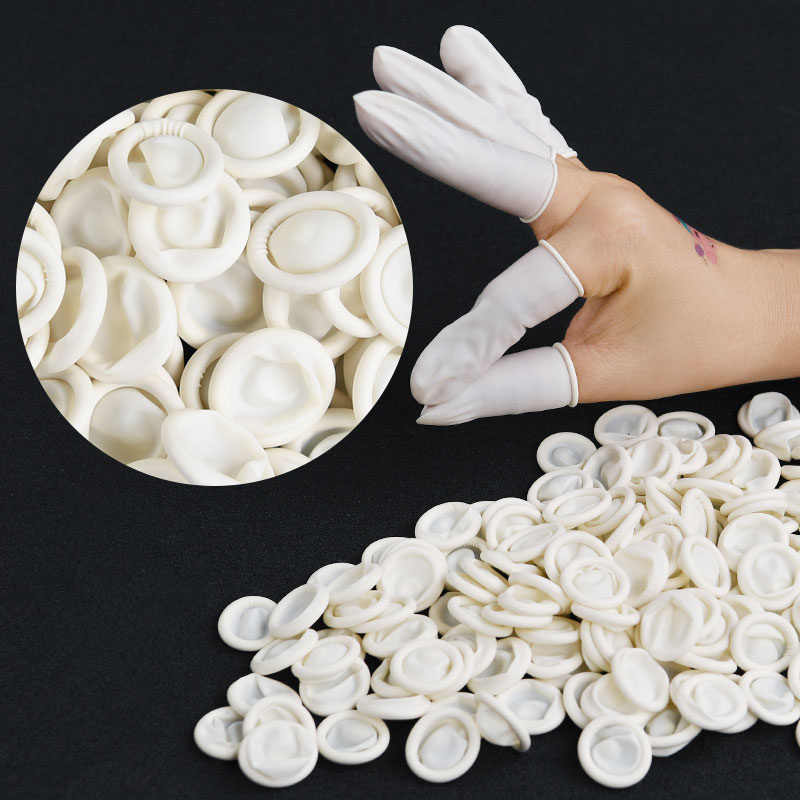 Контрольные вопросы для закрепления:
Какое оборудование необходимо предусматривать в помещениях хранения лекарственных средств, чтобы поддерживать определенную температуру и влажность воздуха? 
Приведите требования к установке стеллажей в помещениях хранения. Какие требования предъявляются к их отделке?
 Какие свойства лекарственных препаратов необходимо учитывать при хранении лекарственных средств?
 Какие документы описывают физико-химические свойства лекарственных средств и требования производителей лекарственных средств к их хранению?
 Как осуществляют хранение лекарственных средств с истекшим сроком годности?
 Какие необходимо соблюдать условия хранения лекарственного растительного сырья? 
В чем особенности хранения дезинфицирующих средств?
Домашнее задание
Законспектировать лекцию в тетради
Ответить на контрольные вопросы В ТЕТРАДИ
Самостоятельно ознакомиться  и ЗАКОНСПЕКТИРОВАТЬ  признаки старения резиновых изделий и как вернуть эластичность медицинским перчаткам.
Выполнить тестовые задания на тему «Хранение различных групп фармацевтических товаров»